Oodles of potatoes
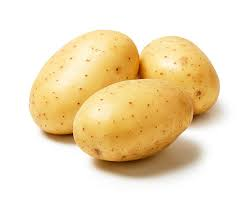 IOANNIS ST’2
16/11/2021
One day l bought one machine which was making potatoes
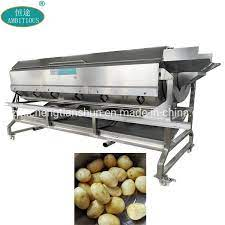 One day it made 1000000000000000000000000000000000000000000000000000000000000000000000000000000000000000000000000000kg potatoes.
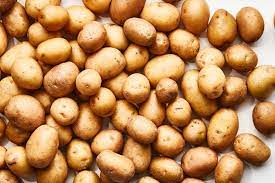 Overflowed all world in one week!!!
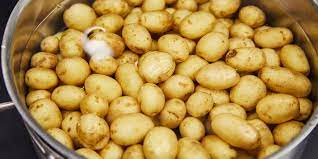 All people were forced to eat them. After that all people became fat!!!
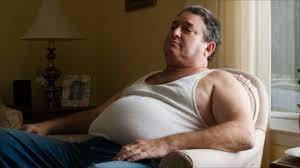 At the end no one could switch off the machine
One weekend came one engineer to fix the machine
After it broke again and started all over
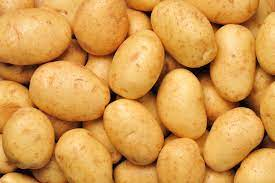 This time they used it for art or chemical to study them                                                                                                                                              or to swim in them!!!
Then one person came with a giant vacuum cleaner.
The vacuum did not suck the machine but it sucked the potatoes
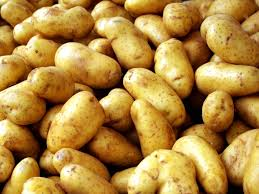 So the greengrocers where they were selling potatoes, they didn’t sell potatoes any more